The Yellow/Dusky Peril  and Anti-Asian Hate





Professor Russell Jeung
San Francisco State University Asian American Studies
Litany of Lament
Roommate told me that the Chinese are filthy people who all deserve to die of COVID-19, and said it is no wonder all plagues spread from China. Said that the Chinese were selfish and horribly overpopulated, and they should have issued a 0-child policy so they could not proliferate.
A man right outside of the main Massachusetts General Hospital entrance yelled at me, “Why are you Chinese people killing everyone? What is wrong with you? Why the f**k are you killing us?”
[Speaker Notes: Angie]
Litany of Lament
While I was at the grocery store, another patron referred to me as "another one of those damn Chinese trying to infect everyone into communism."
I received the following voicemail message: "I just wanted to let you know that China has lost their best customer, America. Everybody in America is not going to buy Chinese anymore, so I hope that your country struggles and everybody has no money. I think it's pretty ignorant for your government not to protect that virus; to let that virus come out and ruin the world. Thanks, China."
[Speaker Notes: Angie]
Litany of Lament
“I was in line at the pharmacy when a woman approached me and sprayed Lysol all over me. She was yelling out, “You’re the infection! Go home! We don’t want you here!” I was in shock and cried as I left the building. No one came to my help.”
[Speaker Notes: Angie]
Conclusion
Flocking as a Protective and Healing Mechanism1
Lu, Y., & Wang, C. (2022). Asian Americans’ racial discrimination experiences during COVID-19: Social support and locus of control as moderators. Asian American Journal of Psychology, 13(3), 283–294. https://doi.org/10.1037/aap0000247
Zhuo Chen, Grace X. Ma, Xinzhi Zhang, and Monica R. McLemore. Community Engagement Is Key to Promoting Asian American, Native Hawaiian, and Pacific Islander Health. Health Equity. Dec 2022.681-683 
Kormendi, N. M., & Brown, A. D. (2021). Asian American mental health during COVID-19: a call for task-sharing interventions. SSM-Mental Health, 1, 100006.
Recommendations
Learning from and Integrating Asian Healing and Well-being Practices2
Raghavan, S. S., & Sandanapitchai, P. (2019). Cultural predictors of resilience in a multinational sample of trauma survivors. Frontiers in Psychology, 10, 131.
Lehmann, C., & Steele, E. (2020). Going beyond positive and negative: Clarifying relationships of specific religious coping styles with posttraumatic outcomes. Psychology of Religion and Spirituality, 12(3), 345.
Litam, S. D. A., & Oh, S. (2022). Ethnic identity and coping strategies as moderators of COVID-19 racial discrimination experiences among Chinese Americans. Counseling Outcome Research and Evaluation, 13(2), 101-115.
Recommendations
Healed People Heal People; Restored People Restore People3
Hyun, S., Wong, G. T. F., Levy-Carrick, N. C., Charmaraman, L., Cozier, Y., Yip, T., & Liu, C. H. (2021). Psychosocial correlates of posttraumatic growth among US young adults during the COVID-19 pandemic. Psychiatry Research, 302, 114035.
Oh, S., Litam, S. D. A., & Chang, C. Y. (2022). Racism and Stress-Related Growth Among Asian Internationals: Ethnic Identity, Resilience, and Coping During COVID-19. International Journal for the Advancement of Counselling, 1-23.
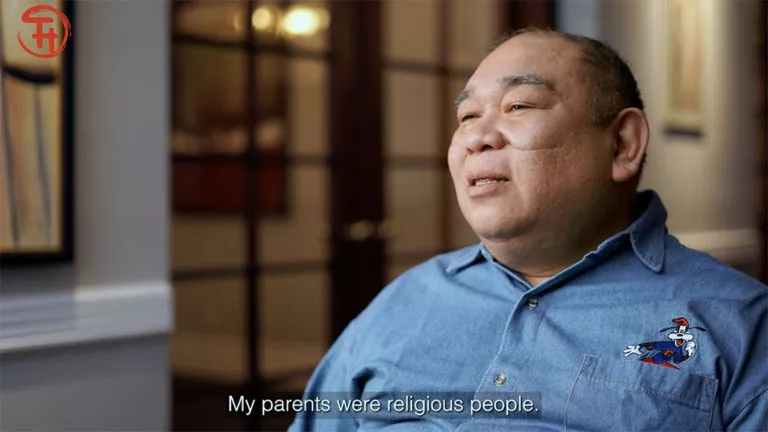 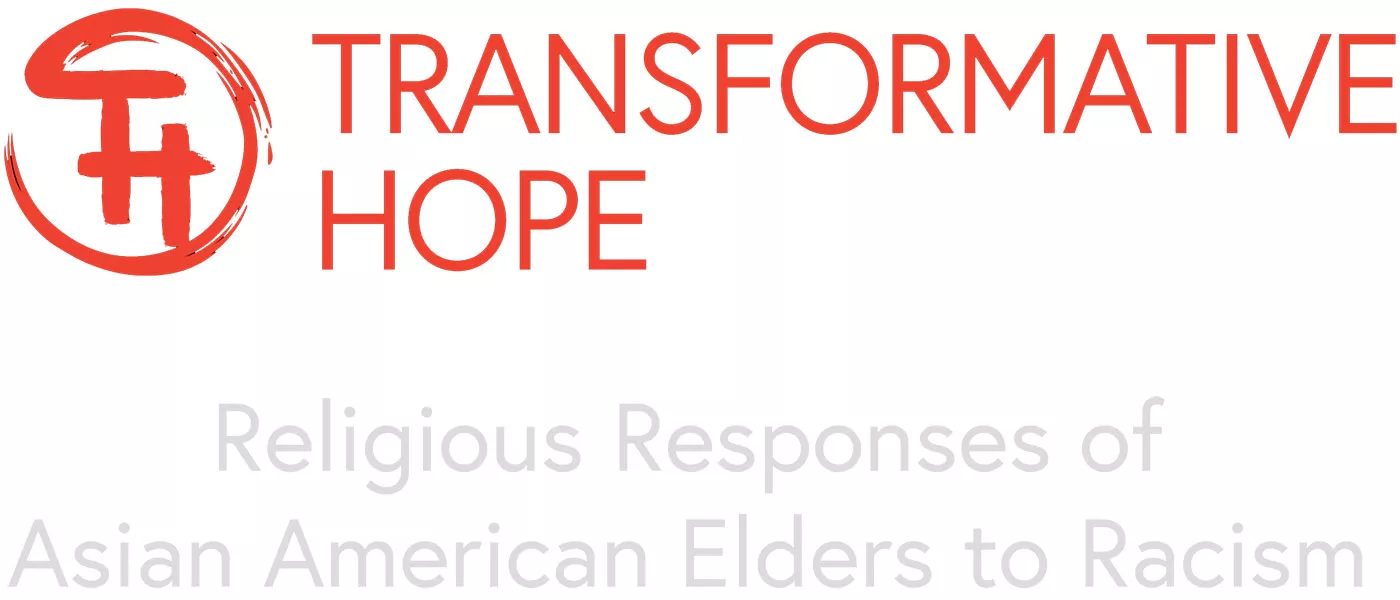